Monday 8th February 2021
LO- To use effective vocabulary in order to describe a given photograph.
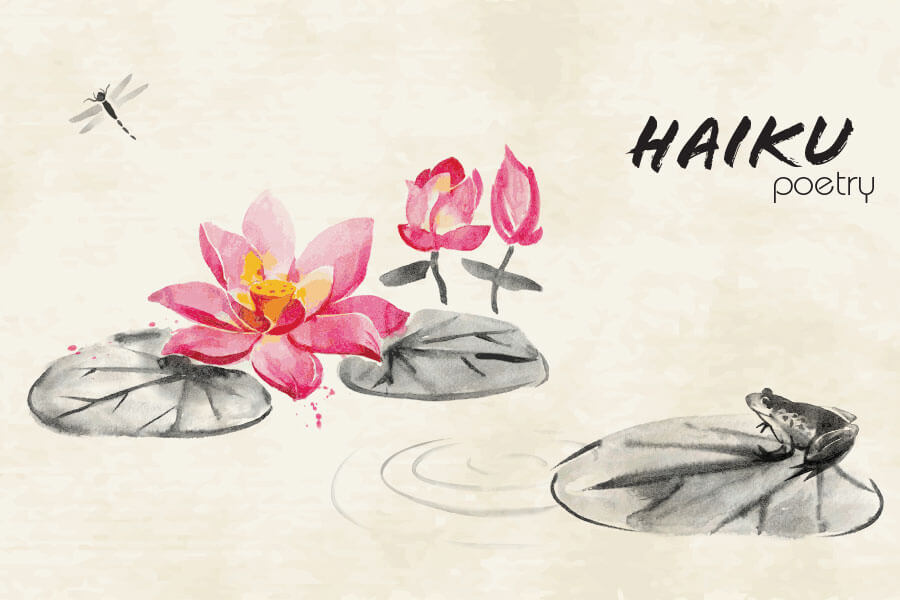 Outcome for our topic
For our new topic, our outcome will be to produce a ‘Poem with a Structure’

For this unit, we will be looking at ‘Haiku poems’.  

We will begin looking at examples of Haiku poems and learn to create our own. 

The structure comprises 17 syllables arranged in three consecutive lines of 5, 7, and 5 syllables respectively. In actuality this is the common English language form, as the Japanese syllables are slightly different.
Starter
What theme is most common in a Haiku Poem ?

Nature themes are most common in haiku, many haiku poems are about very simple natural elements of day-to-day life.
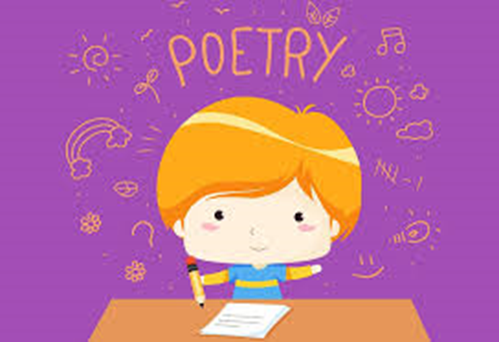 What are haiku poems?
The haiku is a Japanese poem that consists of three lines, with five syllables in the first line, seven in the second, and five in the third.
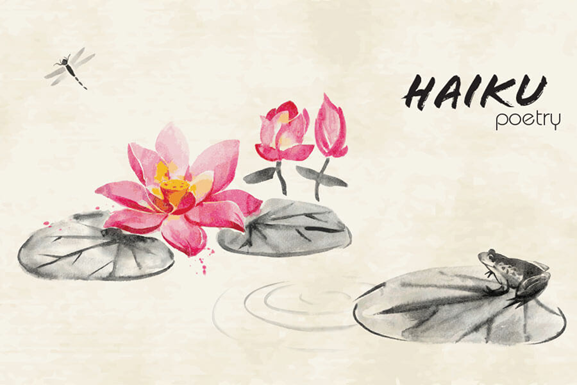 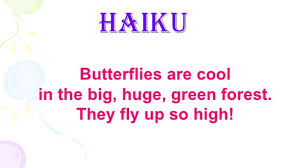 Main activity
For today’s activity, we will be looking at a range of nature photos, that would be commonly used in order to brainstorm ideas for a haiku poem. 
For Haiku poems, poets would notice about simple nature elements through their everyday life. These elements would inspire them and would give them ideas to produce a nature Haiku poem.
Main ACTIVITY
I have produced a word document with 3 nature photographs that I would like you to look at and note/type down ideas about each photo.

You can add text boxes to show your ideas/thoughts, do it as a word document or print them out and write down you ideas.